Ľudmila Podjavorinská
Spisovateľka
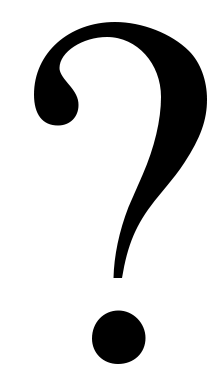 Informácie
Ľudmila bola spisovateľka
Písala poéziu a prózu
Jej vlastné meno bolo  Ľudmila Riznerová
Mala veľa pseudonymov: Božena, Damascena, Nevädza, Milko Rudžodovský atď..
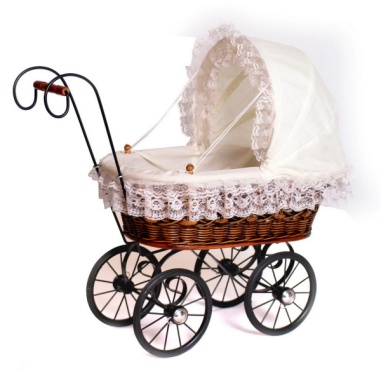 Detstvo
Narodila sa v dedinke Horné Bzince, teraz už Bzince pod  Javorinou
Dátum narodenia - 26 Apríl 1872
Mala 9 súrodencov, z toho 6 zomrelo ešte v detstve
Ľudmila bola dosť chorľavá a po osýpkach prišla o svoje oko
Pre nedostatok finančných prostriedkov získala len základné školské vzdelanie
Úmrtie
Ľudmila zomrela 2. marca 1951 v Novom Meste nad Váhom
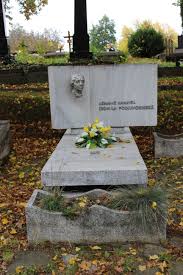 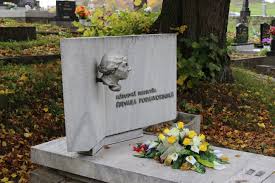 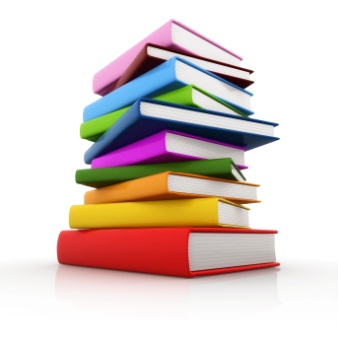 Tvorba
Svoje prvé práce uverejňovala v peštianskych Slovenských novinách
Jej prvé diela vychádzali v roku 1892
Začínala vydávaním básní, no neskôr sa rozhodla vydávať aj prózu
Najviac diel písala pre mladých
Najznámejšie diela (pre deti)
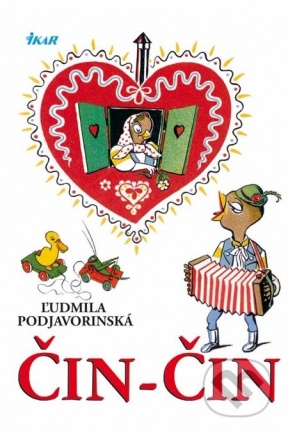 1943- ČIN ČIN

1930- MEDOVÝ HRNČEK

1930- ZAJKO BOJKO

A mnoho ďalších....
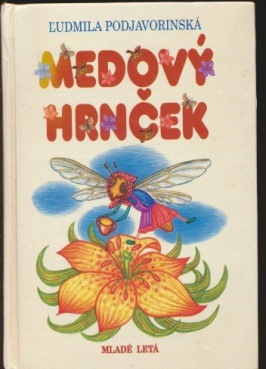 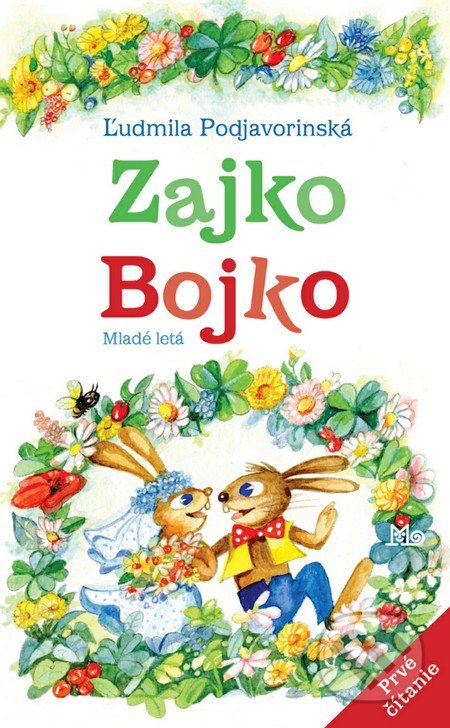 Pamiatky
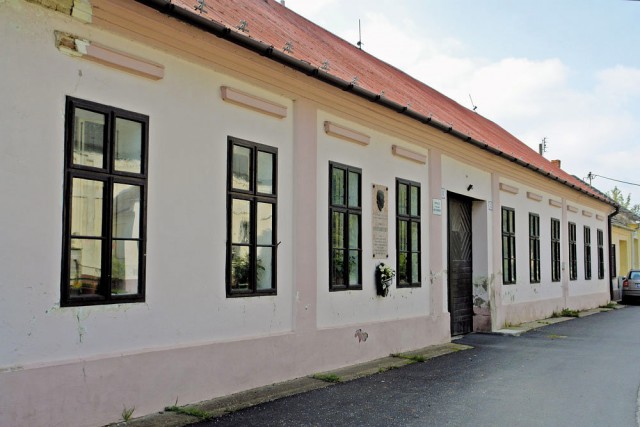 Pamätný dom

Pamätník

Pamätná tabula
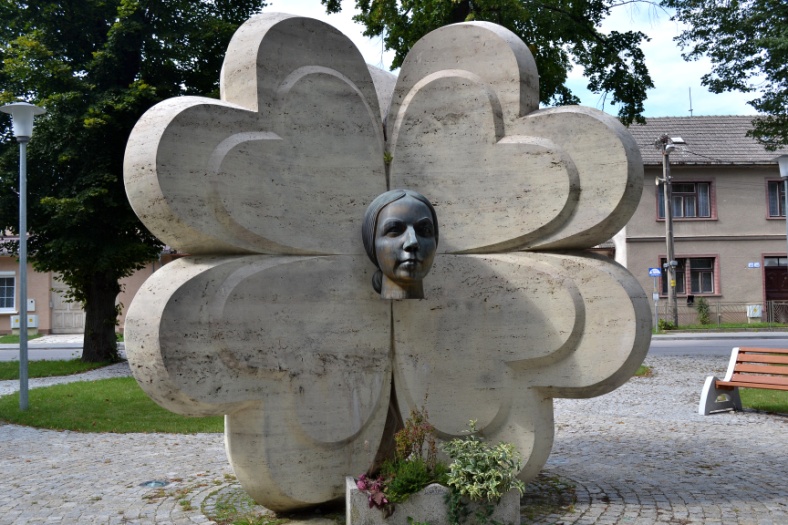 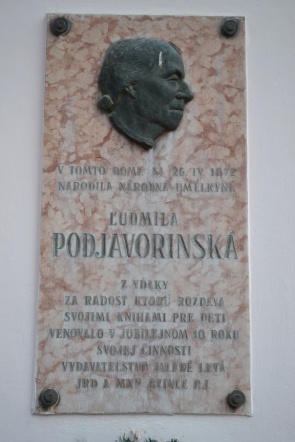 Pár fotiek Ľudmily
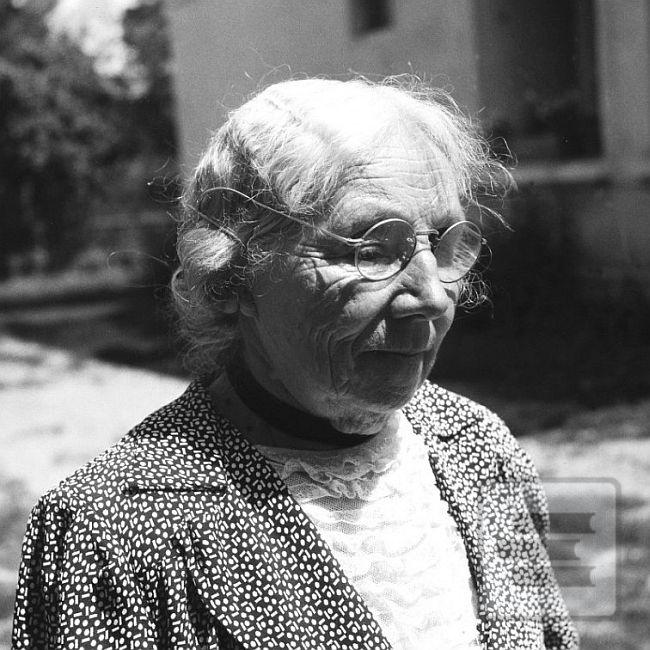 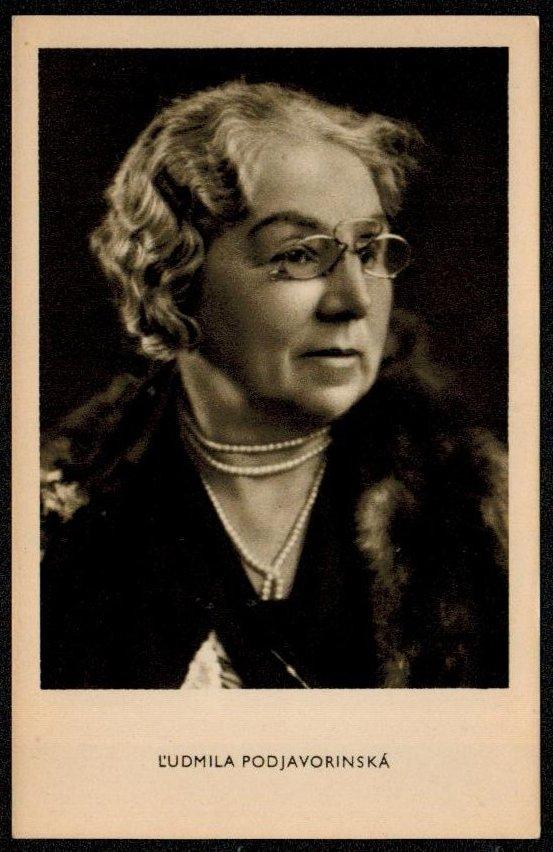 Ďakujem za pozornosť
Magdaléna Holičová 
6.A